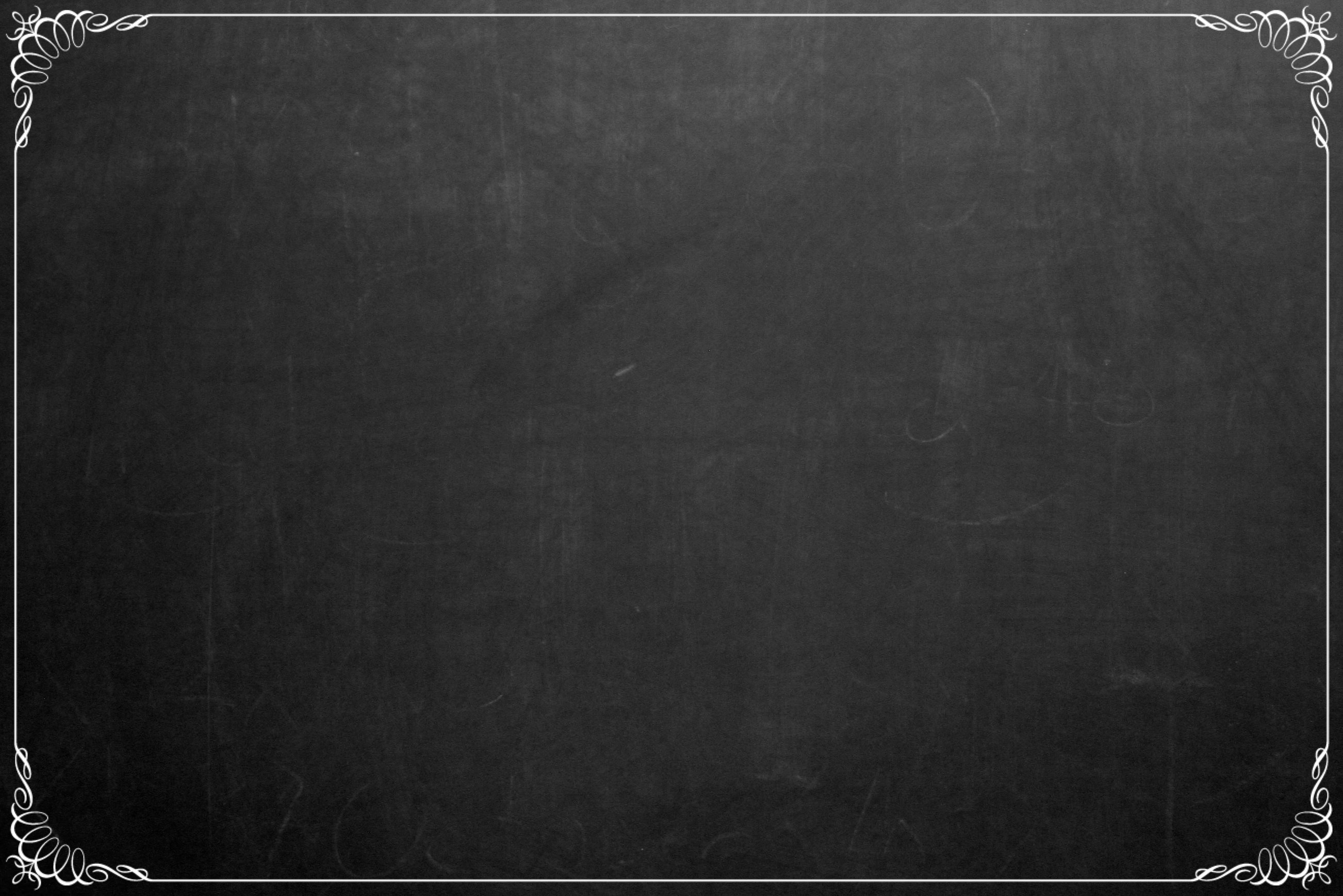 商务演示PPT模板
Quietly elegant year-end summary report
汇报人：PPT汇
Part 01 / 年度工作概述
目录
Part 02 / 成功项目展示
Part 03 / 工作存在不足
Part 04 / 明年工作计划
01
年度工作概述
Click here to add your title.
Click here to add your title.
输入标题
Company instruction
点击添加标题
点击添加标题
点击添加标题
点击添加标题
点击此处添加文本
点击此处添加文本
点击此处添加文本
点击此处添加文本
点击此处添加文本
点击此处添加文本
点击此处添加文本
点击此处添加文本
点击此处添加文本
点击此处添加文本
点击此处添加文本
点击此处添加文本
输入标题
Company instruction
文字内容
单击此处添加您的编辑文字标题，您的团队名称您的公单击此处添加您的编辑文字标题，您的团队名称您的公司，单击此处添加您的编辑文字标题，您的团队名称您的公单击此处添加您的编辑文字标题，您的团队名称您的公司
输入标题
Company instruction
单击此处添加标题
单击此处添加您的文字内容。本模板的所有素材和逻辑图表，均可自由编辑替换和移动。
单击此处添加您的文字内容。本模板的所有素材和逻辑图表，均可自由编辑替换和移动。
单击此处添加标题
单击此处添加您的文字内容。本模板的所有素材和逻辑图表，均可自由编辑替换和移动。
单击此处添加您的文字内容。本模板的所有素材和逻辑图表，均可自由编辑替换和移动。
单击此处添加标题
单击此处添加您的文字内容。本模板的所有素材和逻辑图表，均可自由编辑替换和移动。
单击此处添加您的文字内容。本模板的所有素材和逻辑图表，均可自由编辑替换和移动。
输入标题
Company instruction
单击编辑标题
单击编辑标题
单击编辑标题
单击编辑标题
单击此处编辑您要的内容，建议您在展示时采用微软雅黑字体，本模版所有图形线条及其相应素材均可自由编辑、改色、替换。
单击此处编辑您要的内容，建议您在展示时采用微软雅黑字体，本模版所有图形线条及其相应素材均可自由编辑、改色、替换。
单击此处编辑您要的内容，建议您在展示时采用微软雅黑字体，本模版所有图形线条及其相应素材均可自由编辑、改色、替换。
单击此处编辑您要的内容，建议您在展示时采用微软雅黑字体，本模版所有图形线条及其相应素材均可自由编辑、改色、替换。
输入标题
Company instruction
点击此处添加文本点击此处添加文本点击此处添加文本点击此处添加文本点击此处添加文本点击此处添加文本点击此处添加文本点击此处添加文本点击此处添加文本点击此处添加文本点击此处添加文本点击此处添加文本点击此处添加文本点击此处添加文本点击此处添加文本点击此处添加文本
点击此处添加文本
点击此处添加文本
点击此处添加文本
点击此处添加文本
点击此处添加文本
点击此处添加文本
02
成功项目展示
Click here to add your title.
Click here to add your title.
输入标题
Company instruction
输入文字
单击此处添加您的编辑文字标题，您的团队名称您的公司名称单击此处添加您
输入文字
单击此处添加您的编辑文字标题，您的团队名称您的公司名称单击此处添加您
输入文字
单击此处添加您的编辑文字标题，您的团队名称您的公司名称单击此处添加您
输入文字
单击此处添加您的编辑文字标题，您的团队名称您的公司名称单击此处添加您
输入文字
单击此处添加您的编辑文字标题，您的团队名称您的公司名称单击此处添加您
输入标题
Company instruction
03
02
04
06
01
单击编辑文字
单击编辑文字
单击编辑文字
单击编辑文字
单击此处添加您的编辑文字标题，您的团队名称您的公
单击此处添加您的编辑文字标题，您的团队名称您的公
单击此处添加您的编辑文字标题，您的团队名称您的公
单击此处添加您的编辑文字标题，您的团队名称您的公
输入标题
Company instruction
主要内容二
本模板的所有素材和逻辑图表，均可自由编辑替换和移动。
单击添加标题
本模板的所有素材和逻辑图表，均可自由编辑替换和移动。
主要内容一
本模板的所有素材和逻辑图表，均可自由编辑替换和移动。
主要内容三
本模板的所有素材和逻辑图表，均可自由编辑替换和移动。
输入标题
Company instruction
01
02
03
04
单击编辑文字
单击编辑文字
单击编辑文字
单击编辑文字
单击此处添加您的编辑文字标题，您的团队名称您的公
单击此处添加您的编辑文字标题，您的团队名称您的公
单击此处添加您的编辑文字标题，您的团队名称您的公
单击此处添加您的编辑文字标题，您的团队名称您的公
输入标题
Company instruction
CLICK HERE TO
ADD YOUR TITLE
CLICK HERE TO
ADD YOUR TITLE
CLICK HERE TO
ADD YOUR TITLE
点击此处添加文本信息。
建议正文10号字，1.3倍字间距。
点击此处添加文本信息。
建议正文10号字，1.3倍字间距。
点击此处添加文本信息。
建议正文10号字，1.3倍字间距。
03
工作存在不足
Click here to add your title.
Click here to add your title.
输入标题
Company instruction
添加标题
单击添加标题
单击添加标题
单击添加标题
单击添加标题
作品中目录框架完整，您可以根据实际进行增添。
作品中目录框架完整，您可以根据实际进行增添。
作品中目录框架完整，您可以根据实际进行增添。
作品中目录框架完整，您可以根据实际进行增添。
输入标题
Company instruction
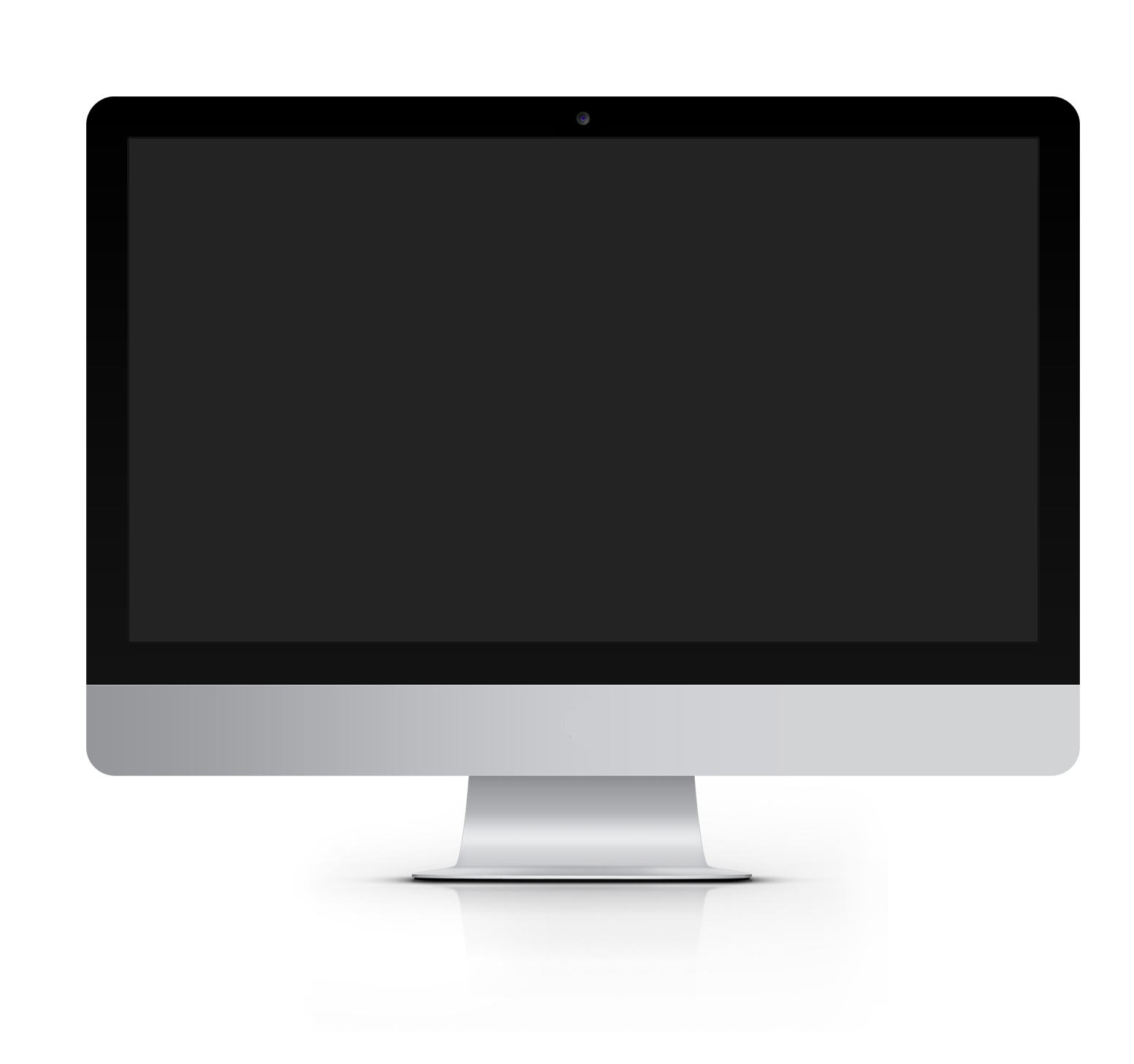 文字内容
01
单击此处添加您的编辑文字标题您的团队名称您的公司
文字内容
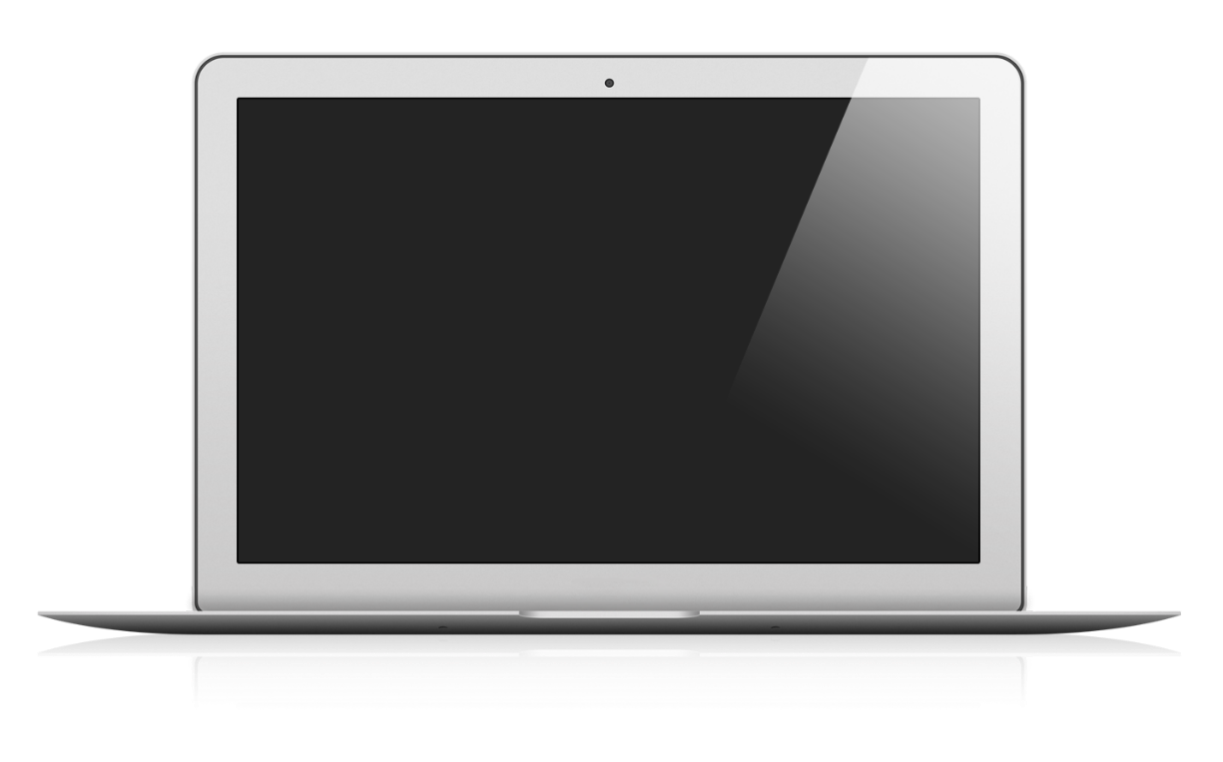 02
单击此处添加您的编辑文字标题您的团队名称您的公司
文字内容
03
单击此处添加您的编辑文字标题您的团队名称您的公司
输入标题
Company instruction
文字内容
单击此处添加您的编辑文字标题您的团队名称您的公司名称单击此处添加您的编辑文字
文字内容
文字内容
单击此处添加您的编辑文字标题您的团队名称您的公司名称单击此处添加您的编辑文字
单击此处添加您的编辑文字标题您的团队名称您的公司名称单击此处添加您的编辑文字
文字内容
单击此处添加您的编辑文字标题您的团队名称您的公司名称单击此处添加您的编辑文字
输入标题
Company instruction
单击此处添加您要的标题
单击此处添加您的文字内容。本模板的所有素材和逻辑图表，均可自由编辑替换和移动。。单击此处添加您的文字内容。本模板的所有素材和逻辑图表，均可自由编辑替换和移动。
单击此处添加您的文字内容。本模板的所有素材和逻辑图表，均可自由编辑替换和移动。。
单击此处添加您的文字内容。本模板的所有素材和逻辑图表，均可自由编辑替换和移动。。
单击此处添加您的文字内容。本模板的所有素材和逻辑图表，均可自由编辑替换和移动。。
单击此处添加您要的标题
单击此处添加您的文字内容。本模板的所有素材和逻辑图表，均可自由编辑替换和移动。。单击此处添加您的文字内容。本模板的所有素材和逻辑图表，均可自由编辑替换和移动。
输入标题
Company instruction
单击添加标题
单击此处添加您的文字内容。本模板的所有素材和逻辑图表，均可自由编辑替换和移动。
单击添加标题
单击此处添加您的文字内容。本模板的所有素材和逻辑图表，均可自由编辑替换和移动。
04
明年工作计划
Click here to add your title.
Click here to add your title.
输入标题
Company instruction
单击此处添加标题
单击此处添加您的文字内容。本模板的所有素材和逻辑图表，均可自由编辑替换和移动。
单击此处添加标题
单击此处添加您的文字内容。本模板的所有素材和逻辑图表，均可自由编辑替换和移动。
单击此处添加标题
单击此处添加您的文字内容。本模板的所有素材和逻辑图表，均可自由编辑替换和移动。
输入标题
Company instruction
关键词
关键词
关键词
关键词
文字内容
单击此处添加您的编辑文字标题您的团队名称您的公司名称单击此处添加您的编辑文字标题您的团队名称您的公司名称
输入标题
Company instruction
02
03
01
单击此处添加您的编辑文字标题，您的团队名称您的公司名称单击此处添加您的
单击此处添加您的编辑文字标题，您的团队名称您的公司名称单击此处添加您的
单击此处添加您的编辑文字标题，您的团队名称您的公司名称单击此处添加您的
输入标题
Company instruction
单击编辑标题
单击此处可编辑内容，根据您的需要自由拉伸文本框大小
单击编辑标题
单击此处可编辑内容，根据您的需要自由拉伸文本框大小
单击编辑标题
单击编辑标题
单击此处可编辑内容，根据您的需要自由拉伸文本框大小
单击编辑标题
单击此处可编辑内容，根据您的需要自由拉伸文本框大小
输入标题
Company instruction
文字内容
单击此处添加您的编辑文字标题您的团队名称您的公司名称单击此处添加您的编辑文字
60%
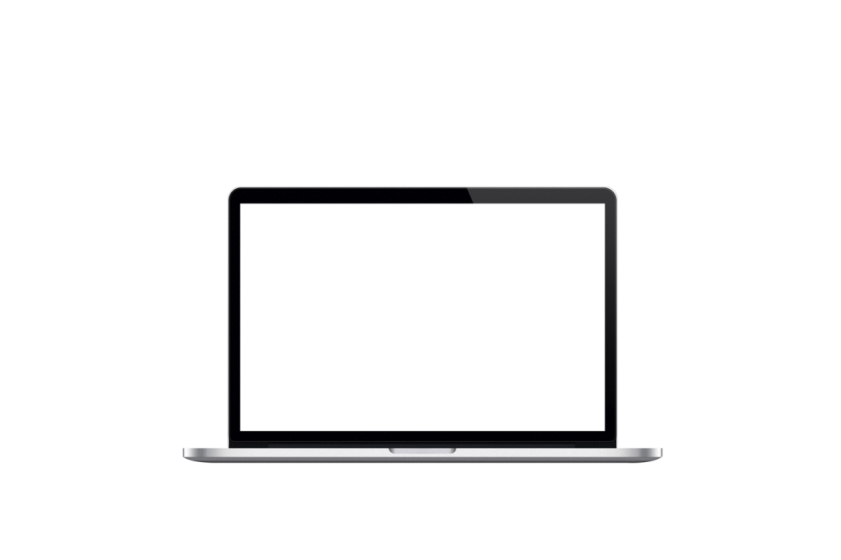 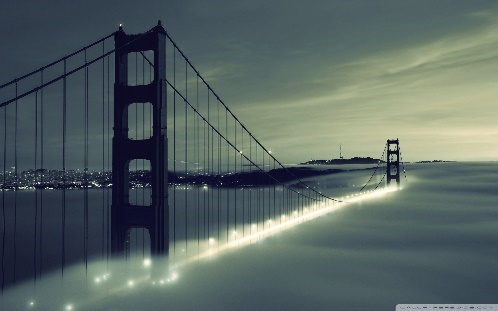 文字内容
单击此处添加您的编辑文字标题您的团队名称您的公司名称单击此处添加您的编辑文字
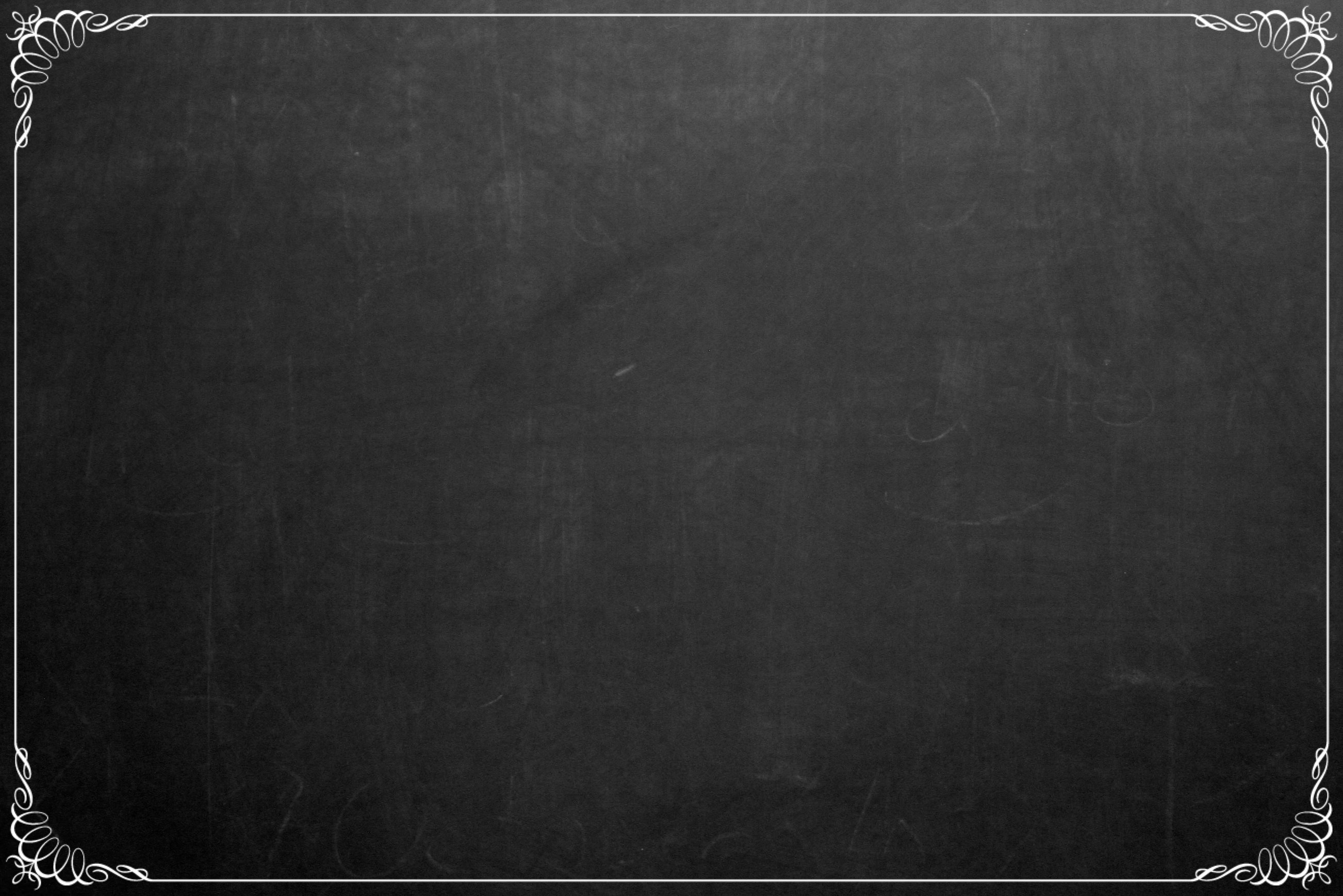 谢谢您的观看
THANK YOU FOR YOUR WATCH
汇报人：PPT汇
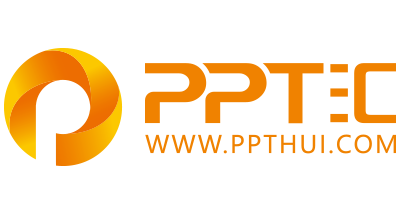 上万精品PPT模板全部免费下载
PPT汇    www.ppthui.com
PPT模板下载：www.ppthui.com/muban/            行业PPT模板：www.ppthui.com/hangye/
工作PPT模板：www.ppthui.com/gongzuo/         节日PPT模板：www.ppthui.com/jieri/
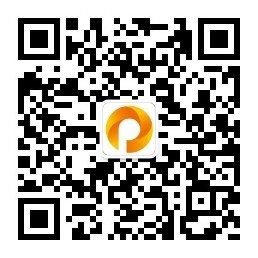 扫描关注公众号“PPT汇”收藏网站防止遗忘/免费获取更多精选PPT模板下载资源
[Speaker Notes: 模板来自于 https://www.ppthui.com    【PPT汇】]
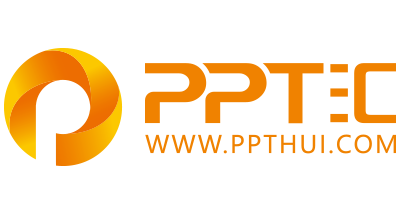 10000+套精品PPT模板全部免费下载
www.ppthui.com
PPT汇

PPT模板下载：www.ppthui.com/muban/            行业PPT模板：www.ppthui.com/hangye/
工作PPT模板：www.ppthui.com/gongzuo/         节日PPT模板：www.ppthui.com/jieri/
党政军事PPT：www.ppthui.com/dangzheng/     教育说课课件：www.ppthui.com/jiaoyu/
PPT模板：简洁模板丨商务模板丨自然风景丨时尚模板丨古典模板丨浪漫爱情丨卡通动漫丨艺术设计丨主题班会丨背景图片

行业PPT：党政军事丨科技模板丨工业机械丨医学医疗丨旅游旅行丨金融理财丨餐饮美食丨教育培训丨教学说课丨营销销售

工作PPT：工作汇报丨毕业答辩丨工作培训丨述职报告丨分析报告丨个人简历丨公司简介丨商业金融丨工作总结丨团队管理

More+
[Speaker Notes: 模板来自于 https://www.ppthui.com    【PPT汇】]